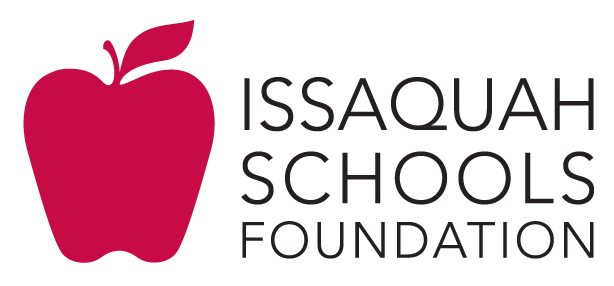 Over the years, the Foundation has channeled more than $13 million into our schools, providing opportunities for students at all levels in the Issaquah School District.
____________________________________________
Established in 1987, the Foundation is a community powered nonprofit supporting students. The Foundation works to ensure they have the highest quality educational experience possible by funding district-wide programs that are not supported by tax dollars.
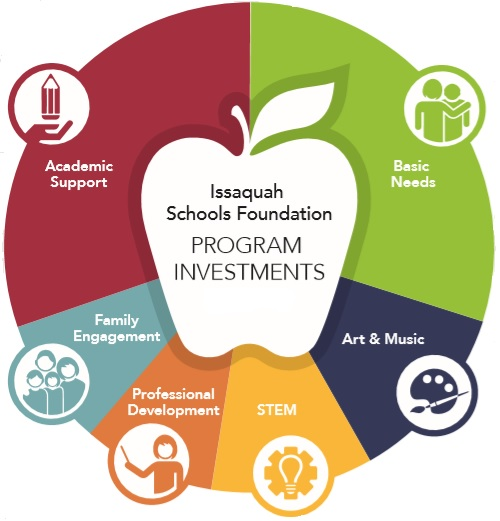 How do we fuel success for  students?By investing in a variety of areas that support them.
What funding do we provide?
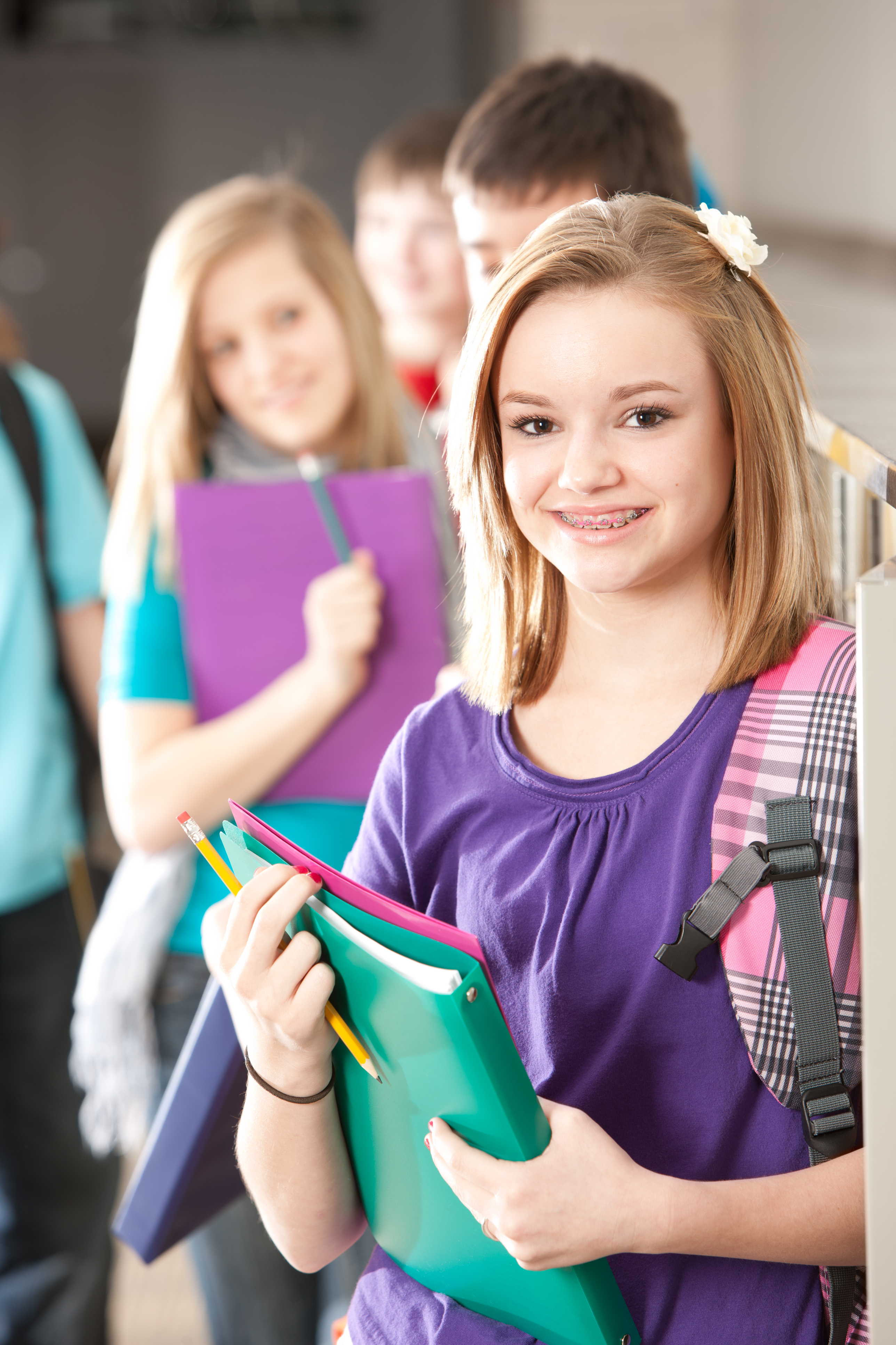 Academic Support
Allocation for schools to provide after school tutoring.
Student Academic Grants for outside tutoring.
Basic Student Needs
Backpacks & School supplies.
Food during the school day. 
Cultural Bridges
Building relationships with families from diverse cultures.
Fine arts fund 
Band, orchestra, choir, theater, and visual arts.
Grants for teachers & staff
Offering opportunities to enrich education.
Parent education opportunities 
Parenting Toolbox & ParentWiser support.
Social Emotional Support
Expert speakers and professional development.
STEM support
Robotics clubs, STEM clubs, STEMposium & MORE!
How can you help?
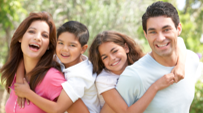 In this rapidly changing educational environment, your support of the Foundation is more important than ever.  
Your gift provides all students with programs and resources that inspire innovation, cultivate interests, and respond to emerging needs.
Donate today at isfdn.org
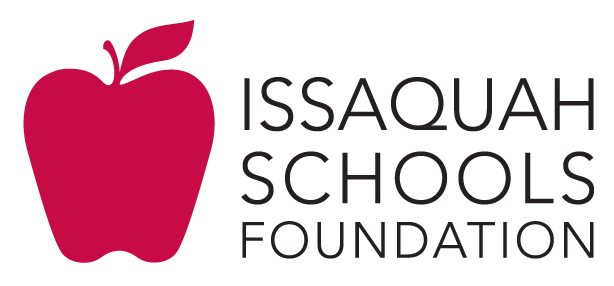